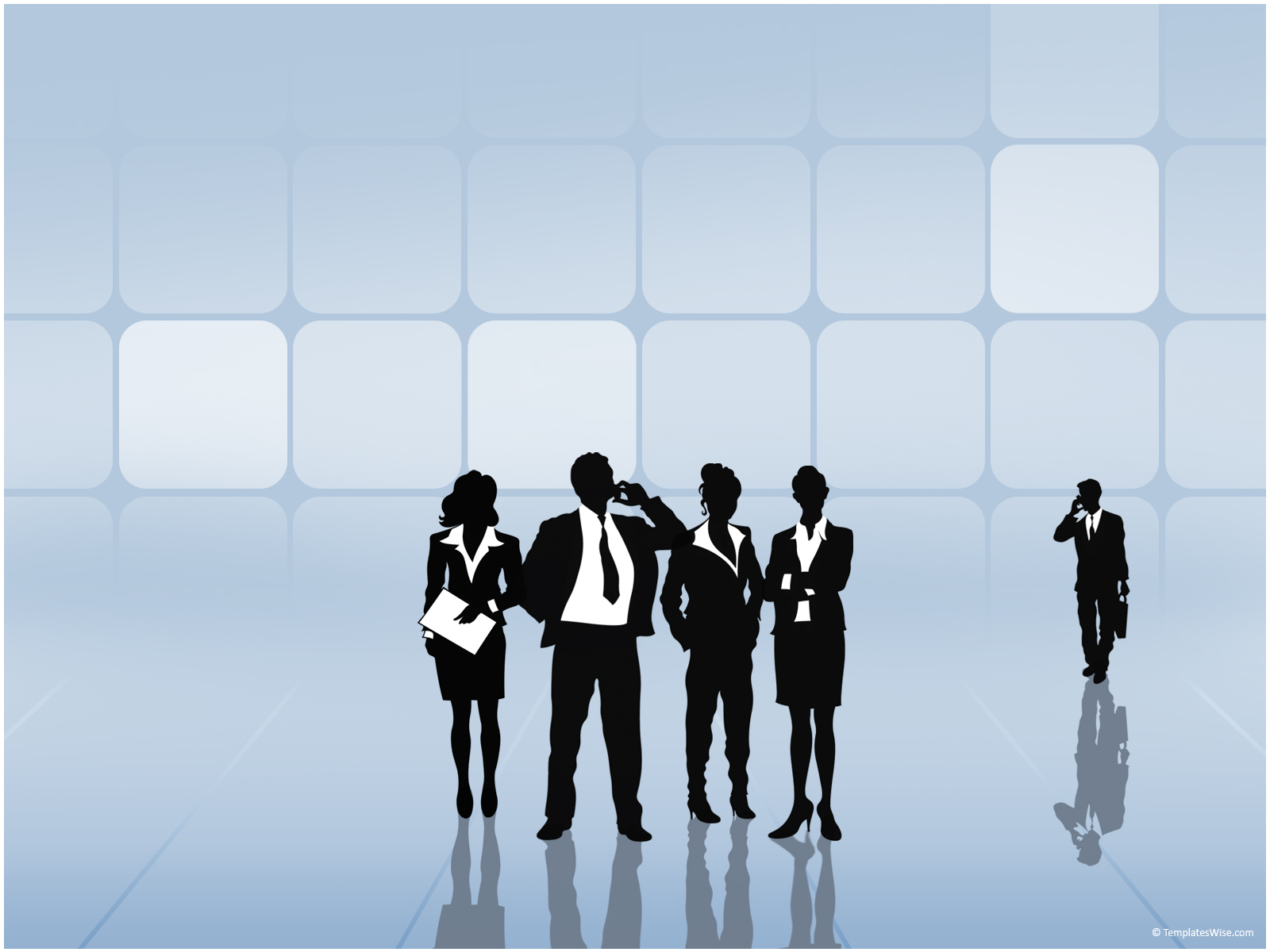 HERRAMIENTA DE MEJORA 5´S
MAYO 2010
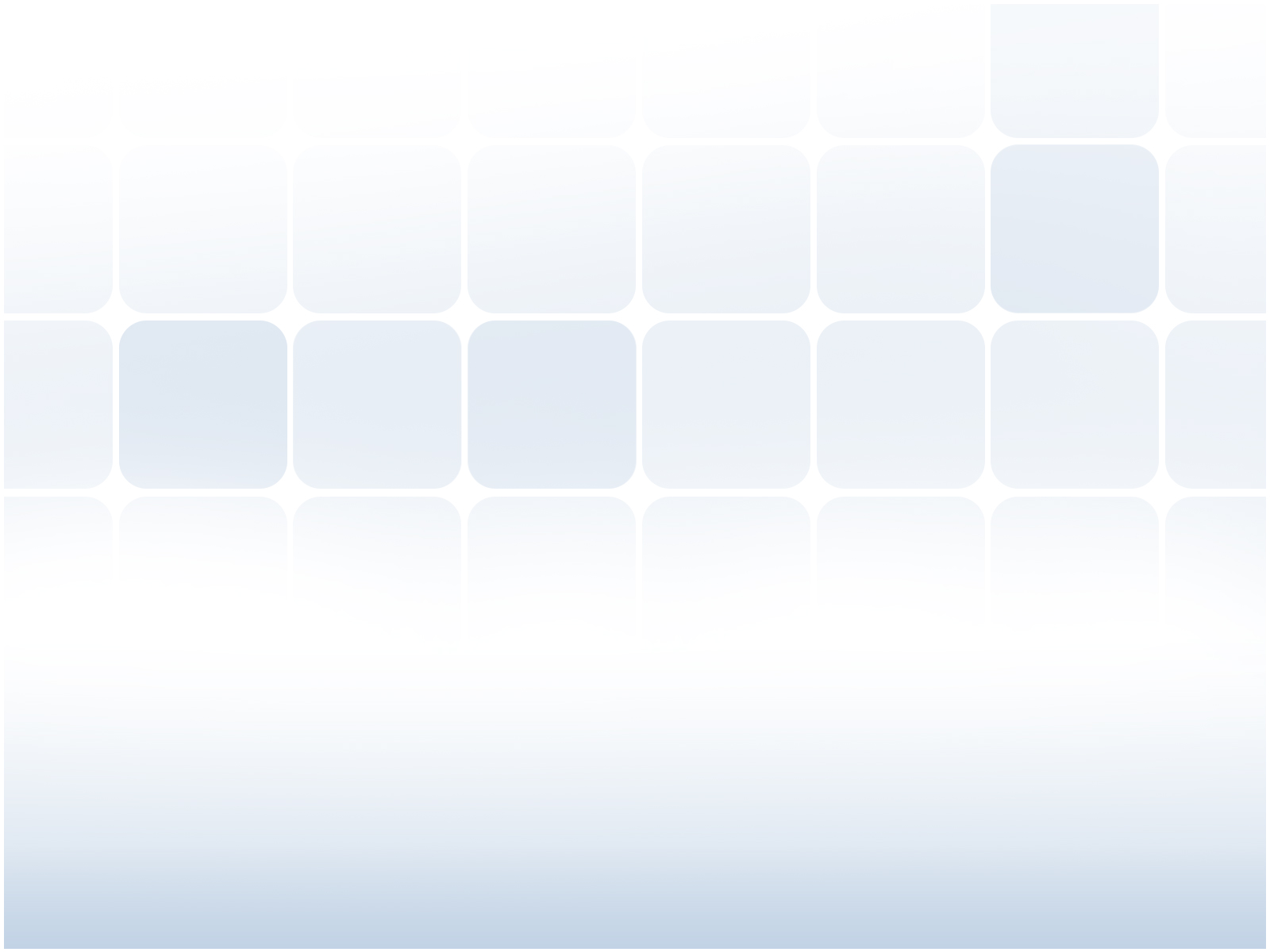 5´S
HISTORIA Y CREACIÓN DE LAS
Surgió a partir de la segunda guerra mundial sugerida por la Unión  Japonesa de Científicos e Ingenieros como parte de un movimiento en la mejora de la calidad. 
Este movimiento cobro  un gran auge en las empresas occidentales  a partir del bajísimo costo que implica  su puesta en marcha  el ahorro en costos y recursos, la reducción  de accidentes, el incremento de la motivación  del personal y el incremento de la calidad.   
Su creador  en los años 60´s  Shigeo Shingo quien a través de esta herramienta colaboro con Toyota y también creados de  Poka Yoke
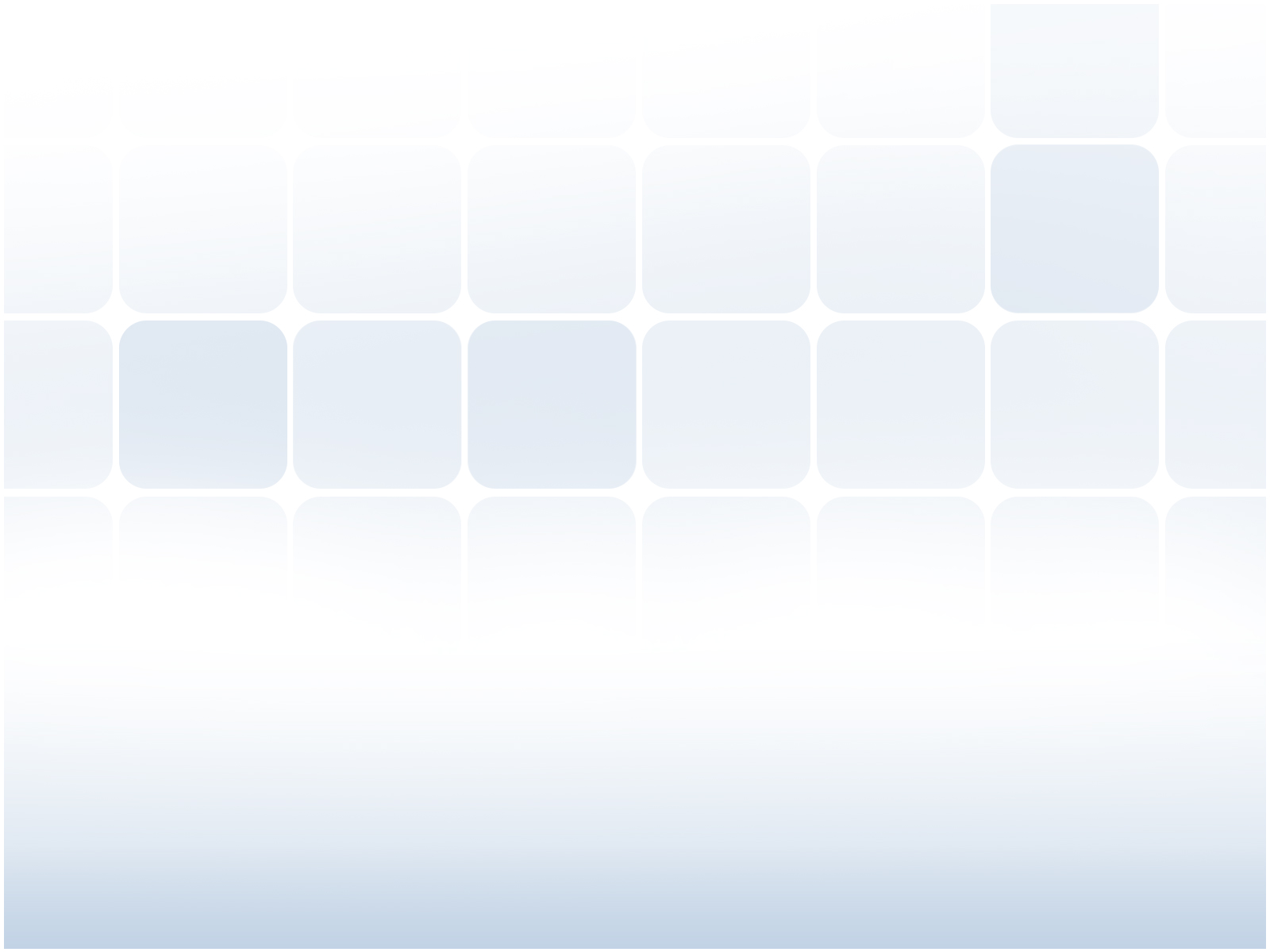 LAS 5´S JAPONESAS
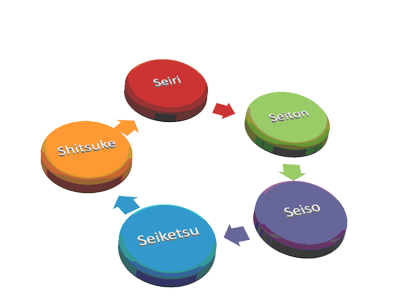 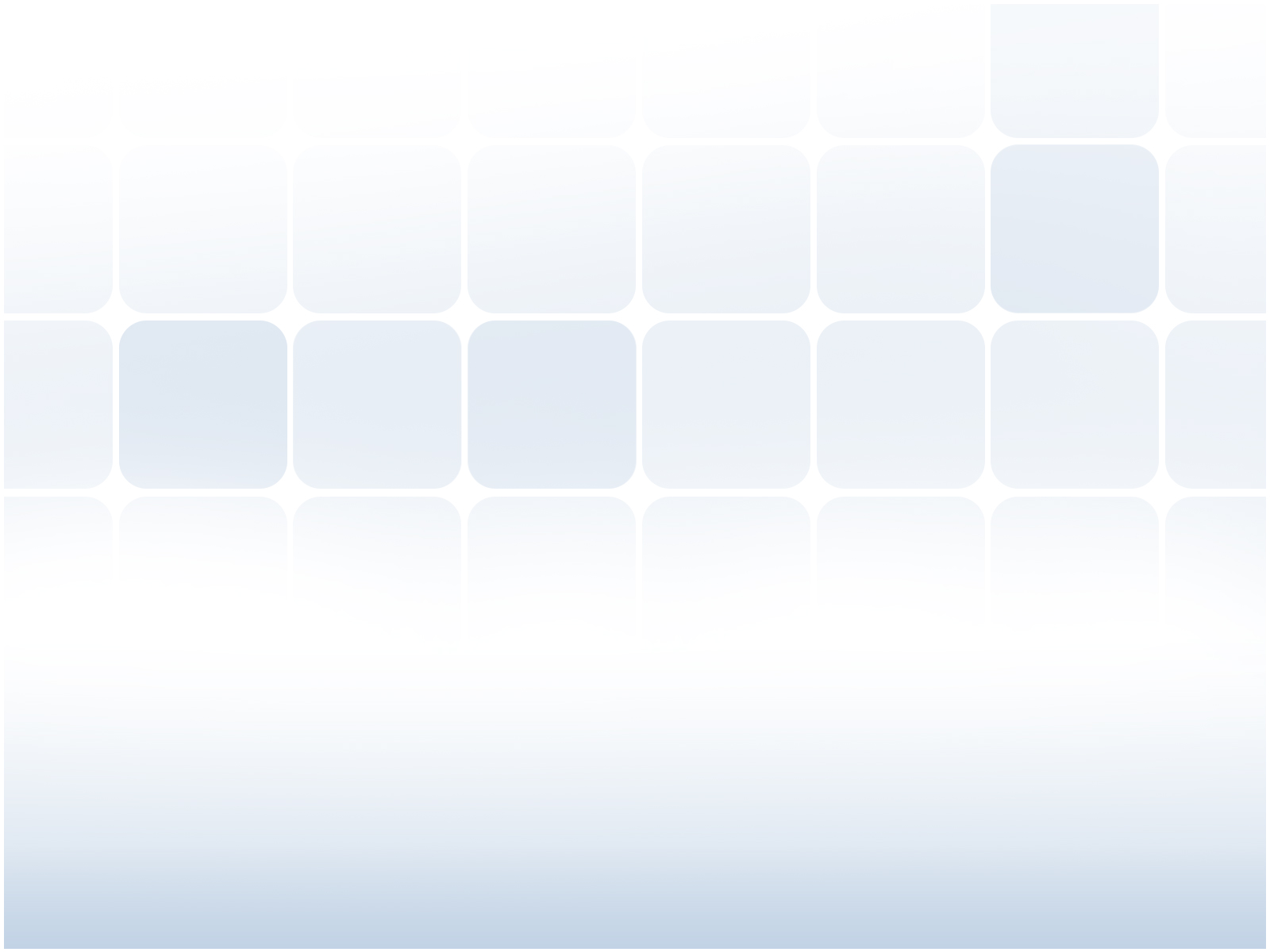 SEIRI
CLASIFICACIÓN O SELECCIÓN
EL ARTE DE COLOCAR FUERA COSAS SIN USO.
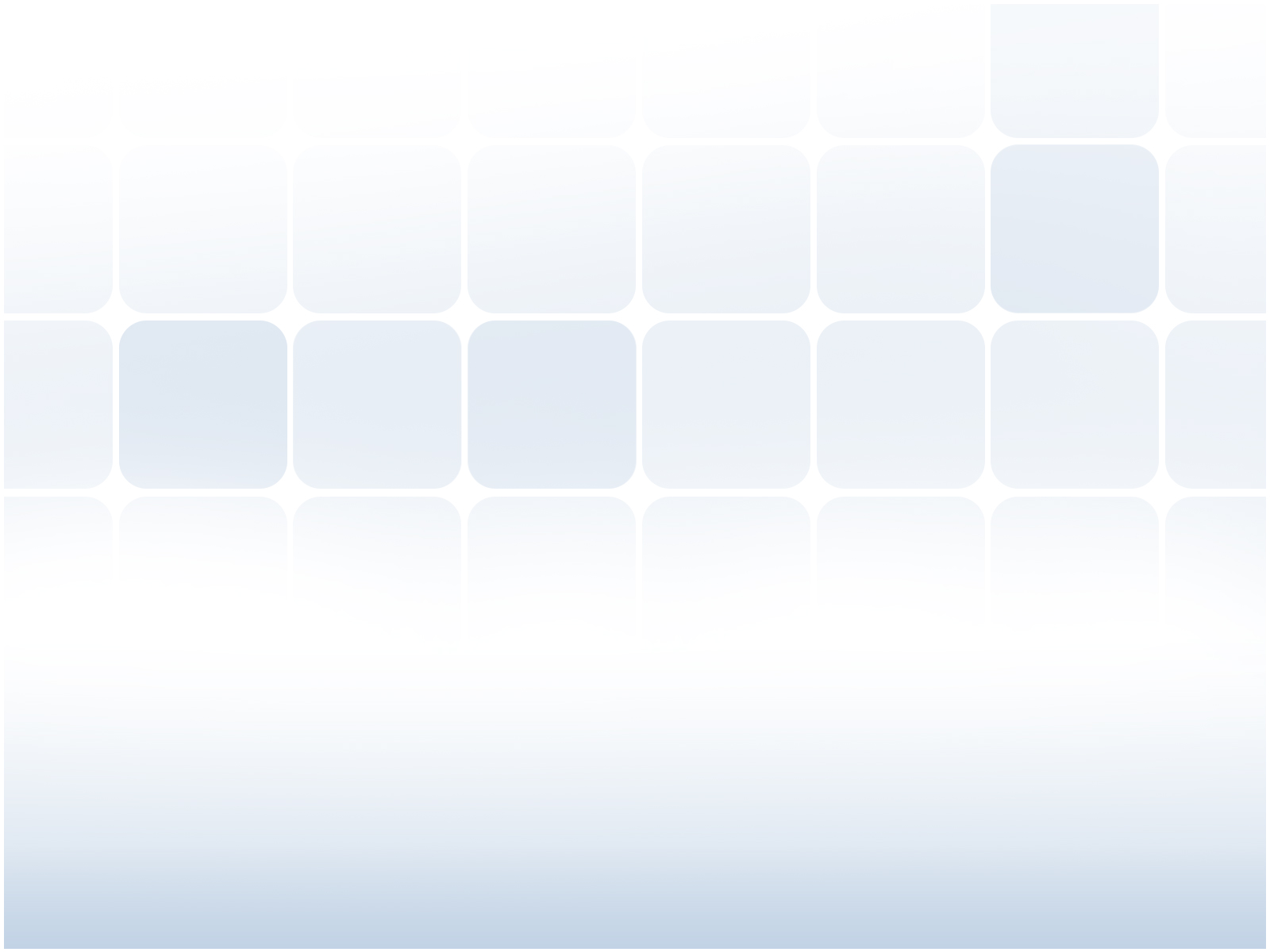 ¿ NO TE HA PASADO QUE A VECES EN TU ÁREA DE TRABAJO  TIENES MUCHAS COSAS  QUE NO NECESITAS  Y LAS QUE NECESITAS NO LAS TIENES?
SEIRI
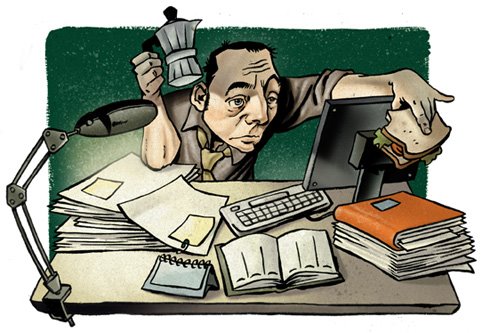 CLASIFICAR es reparar e identificar las cosas por clases, tipos, tamaños  categorías o frecuencia de uso.
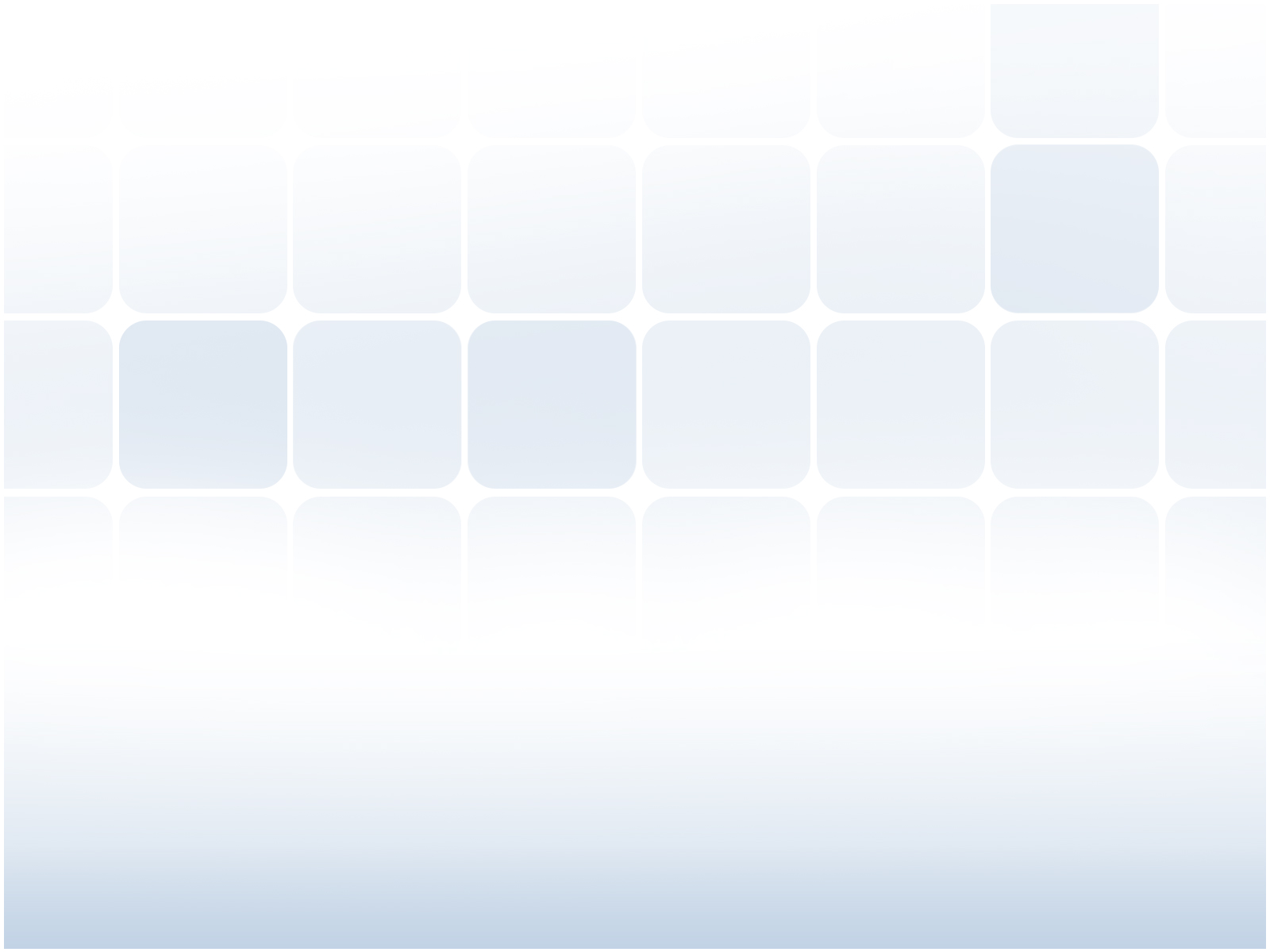 SELECCIONAR ES LIBERAR ESPACIO
Distinguir lo que es necesario de lo innecesario.
Colocar lo innecesario en un lugar de descarte.
No debe haber exceso de materiales  equipos o herramientas en el lugar de trabajo.
El exceso atrapa y se acaba gastando mas tiempo  y energía en hallar lo que se quiere.
La clasificación se aplica a todos los aspectos del ambiente de trabajo.
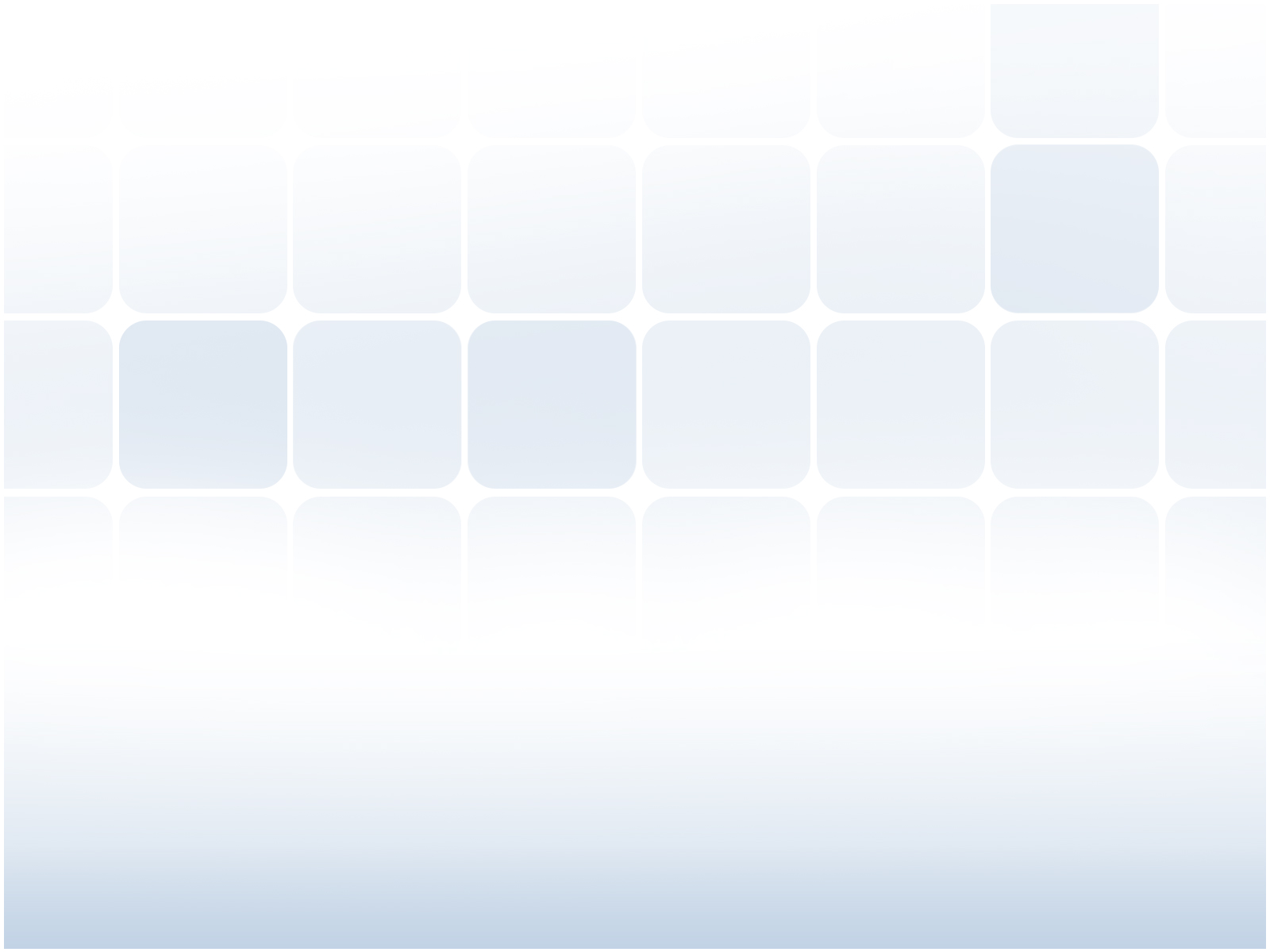 LA TÉCNICA DE LA TARJETA ROJA

Tipo y nombre de objeto

Fecha
SEIRI
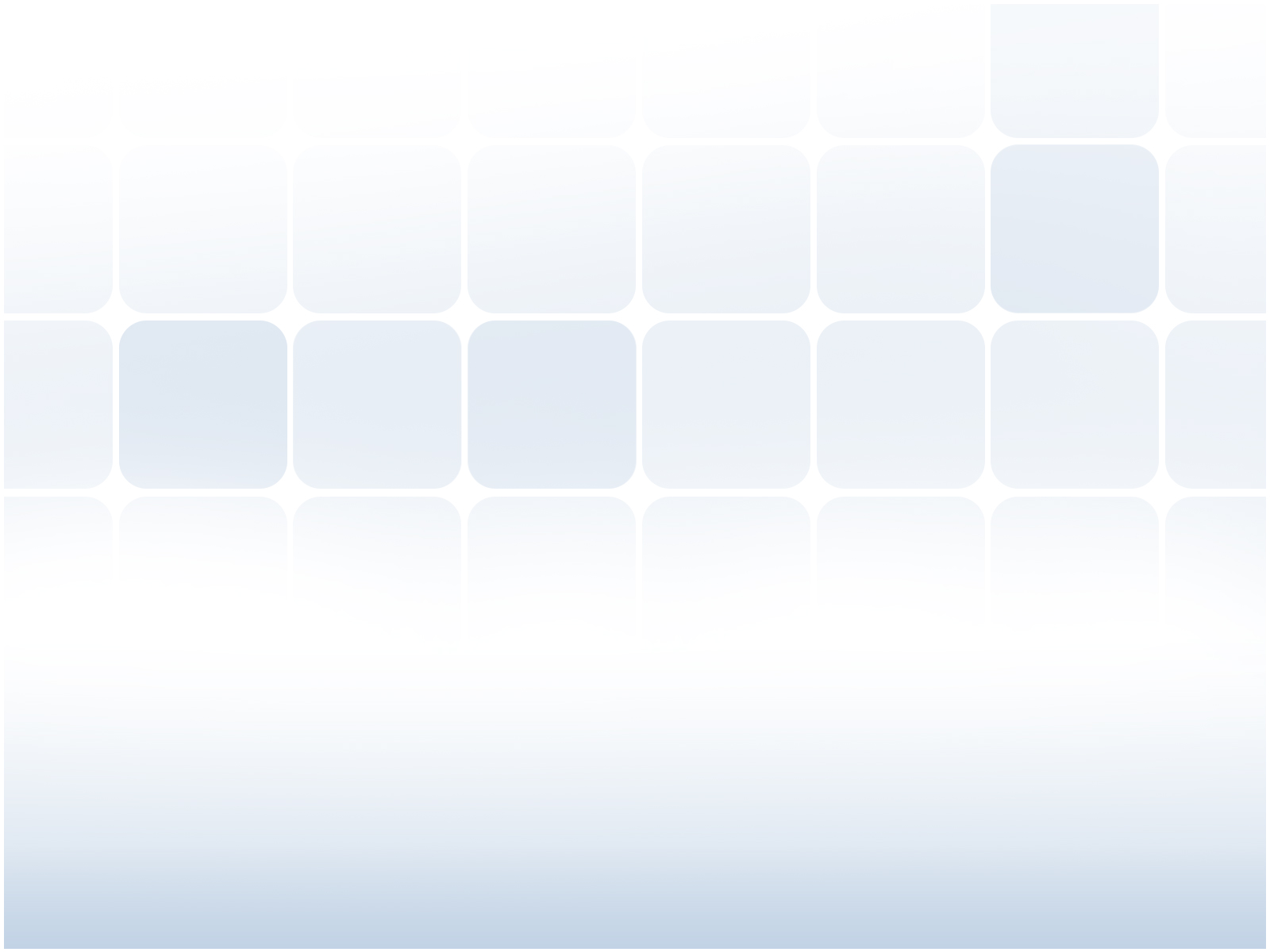 SEITON
ORGANIZAR
EL ARTE DE CADA COSA EN SU LUGAR PARA SU RÁPIDO USO.
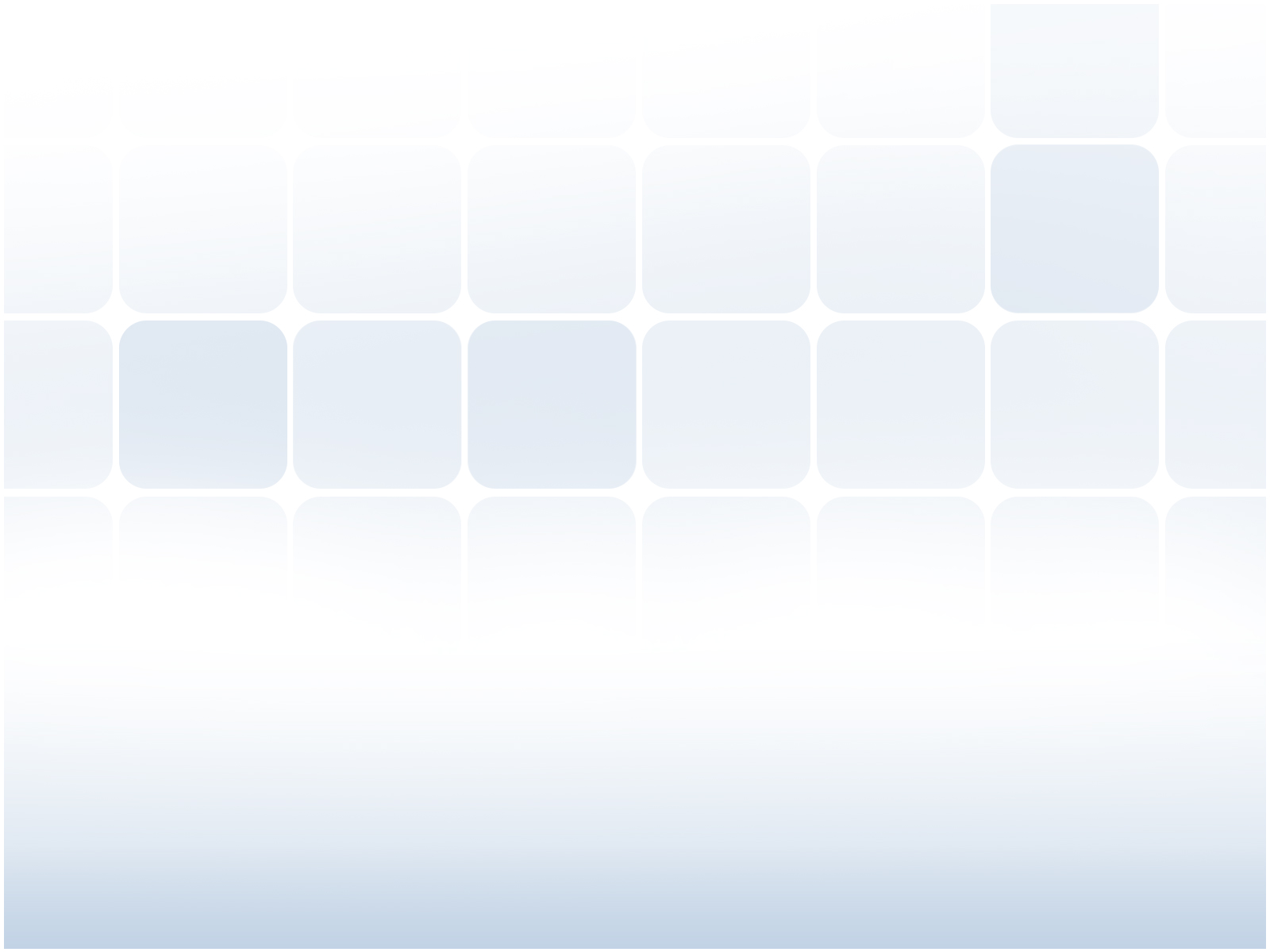 Y  AHORA QUE NOS QUEDAMOS CON LO NECESARIO.  ¡VAMOS  A ORGANIZARNOS!
SEITON
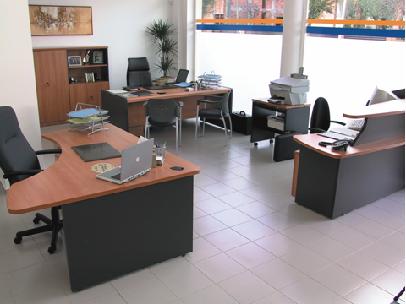 ORGANIZAR es ordenar los objetos  dentro de un lugar  de acuerdo a un método adecuado.
¡UN LUGAR PARA CADA COSA Y CADA COSA N SU LUGAR!
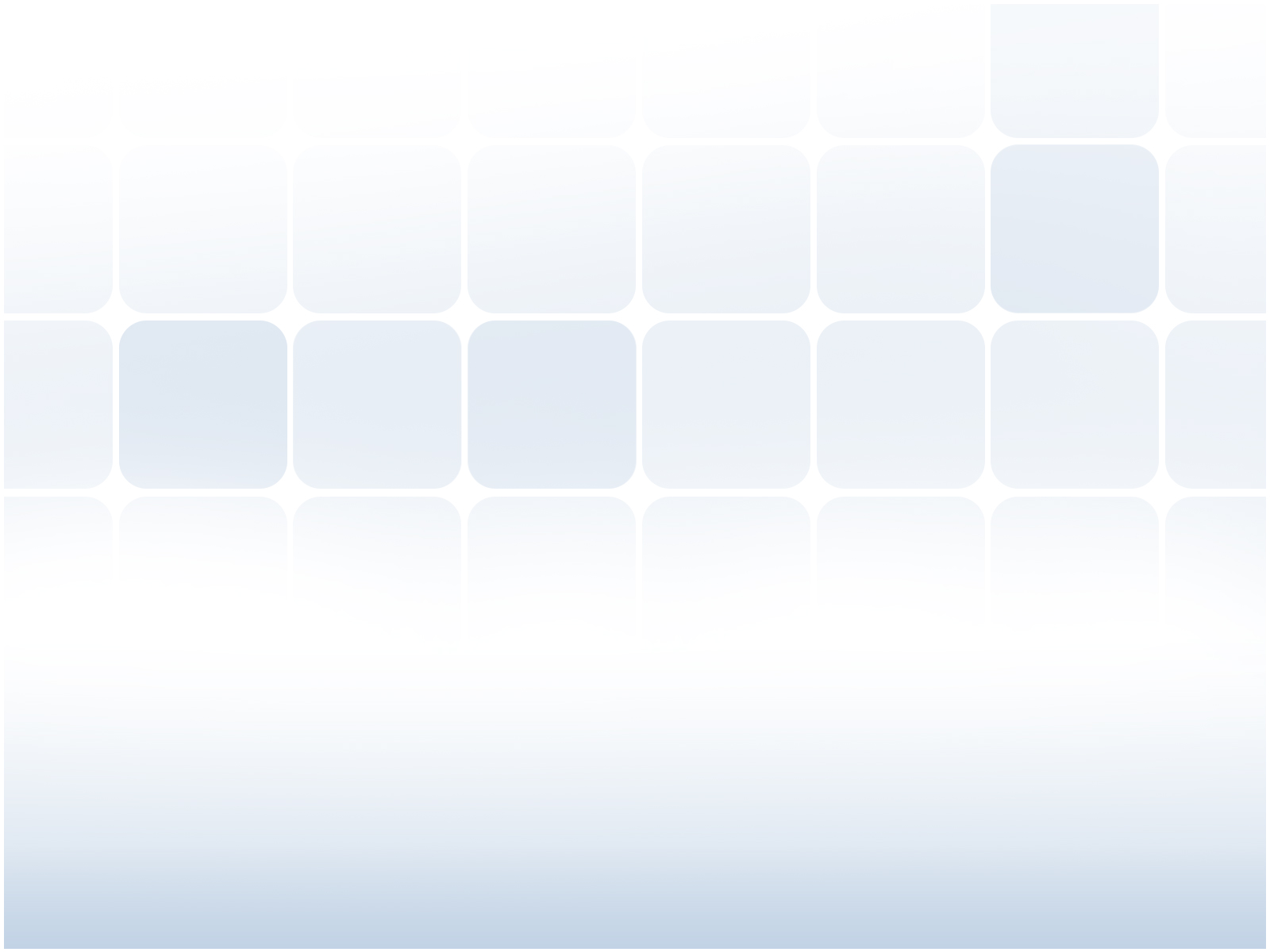 Es darle a cada cosa una ubicación  propia, teniendo en cuenta la frecuencia  de uso.
 Dar nombre a todo, así es mas fácil  localizar las cosas.
Las etiquetas  estandarizadas ayudan a identificar  las cosas y su lugar.
Se deben guardar  las cosas de acuerdo  a su función.
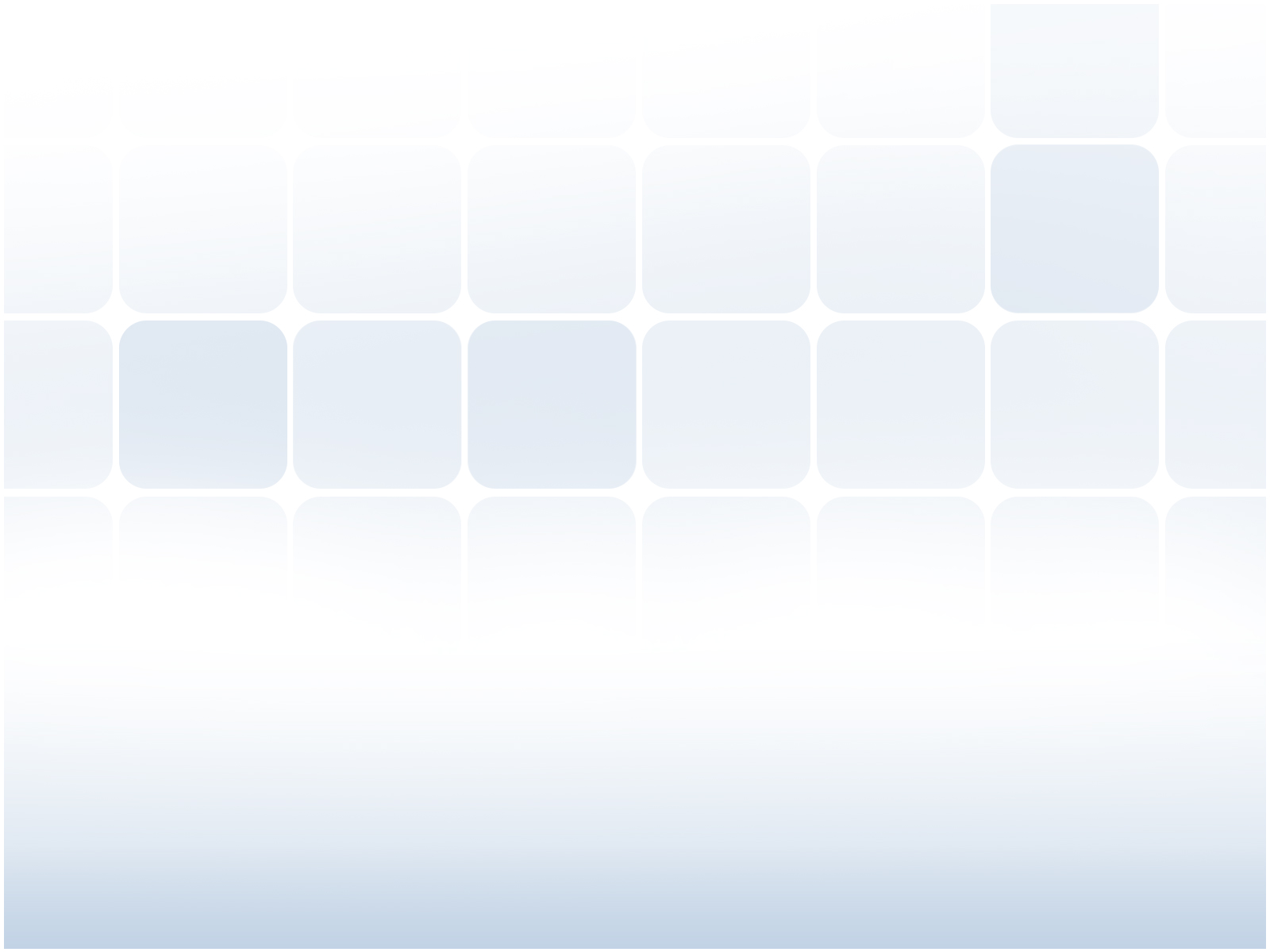 SEISO
LIMPIEZA
EL ARTE DE ELIMINAR EL POLVO.
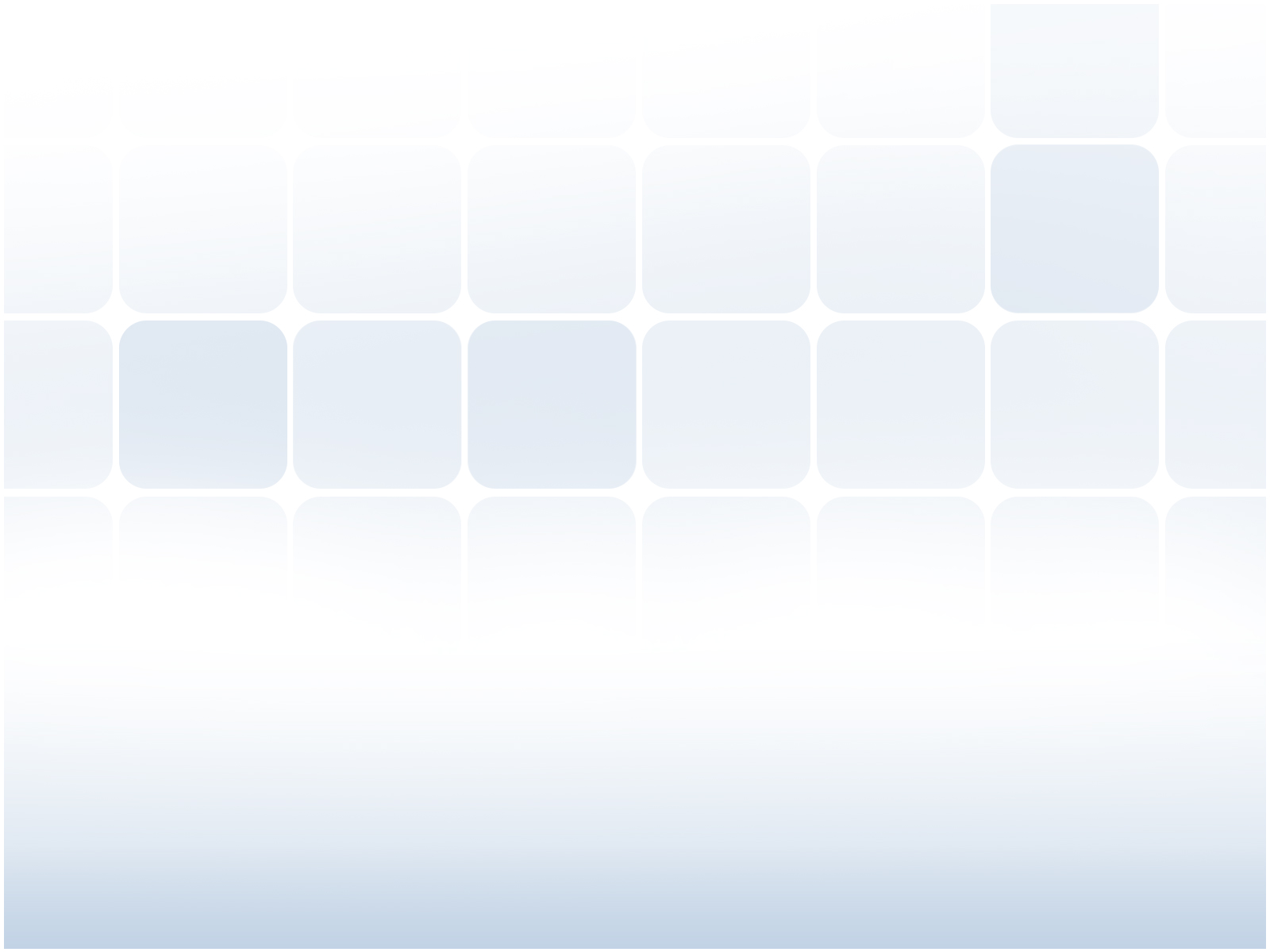 BUENO YA QUE TENEMOS TODO ORDENADO VAMOS A MANTENERLO TODO LIMPIO!!
SEISO
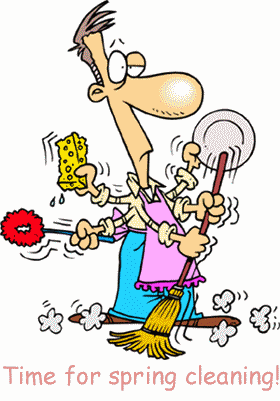 LIMPIAR es quitar lo sucio de algo
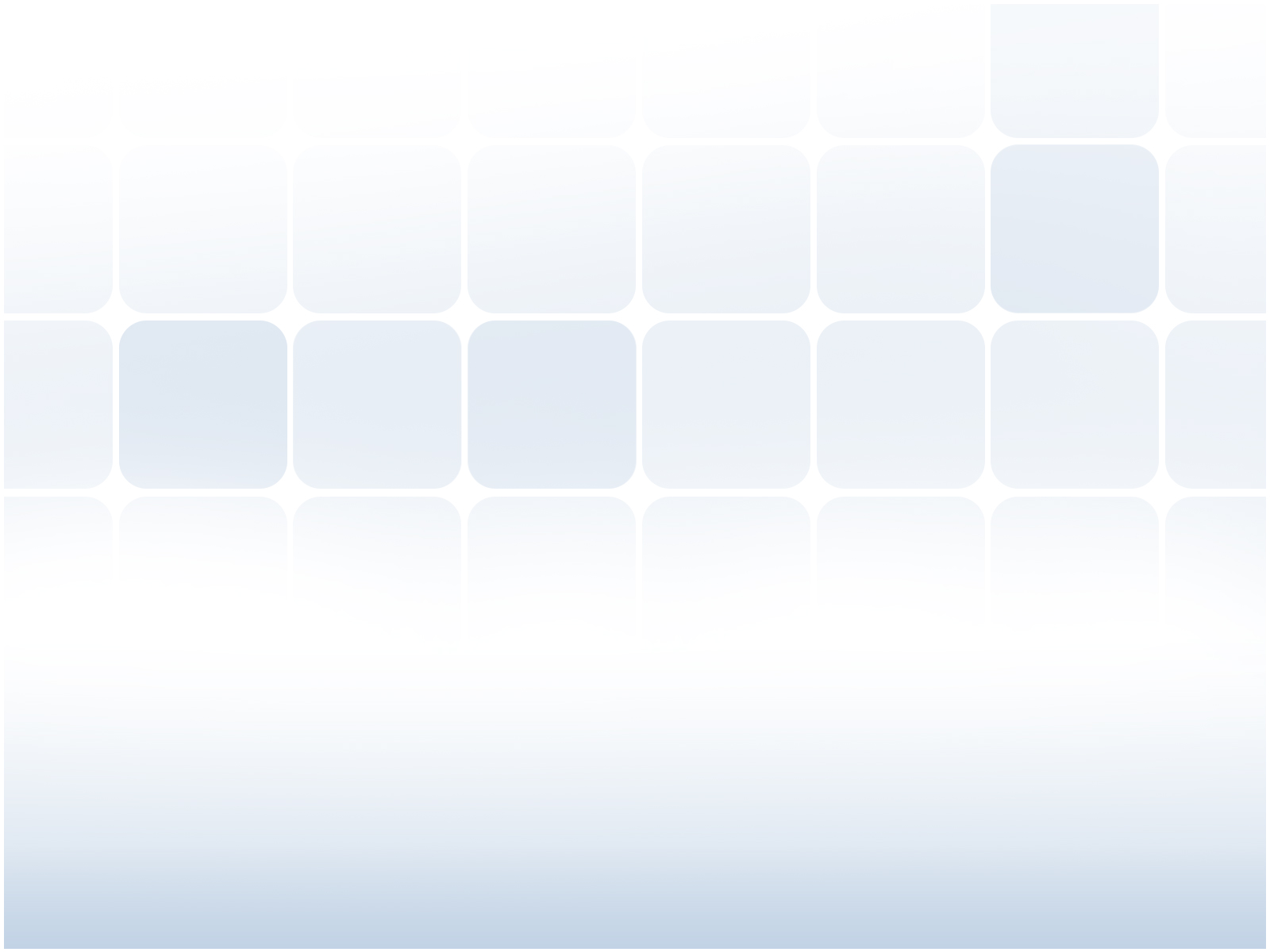 LA LIMPIEZA ES FUNDAMENTAL
Las maquinas por ejemplo  deben ser limpiadas  por quienes la utilizan.
 el local de trabajo debe ser divido  en áreas de responsabilidad.
Cada persona debe cuidar su área.
La limpieza es una forma de inspección, posibilita  la identificación de defectos, piezas rotas etc.
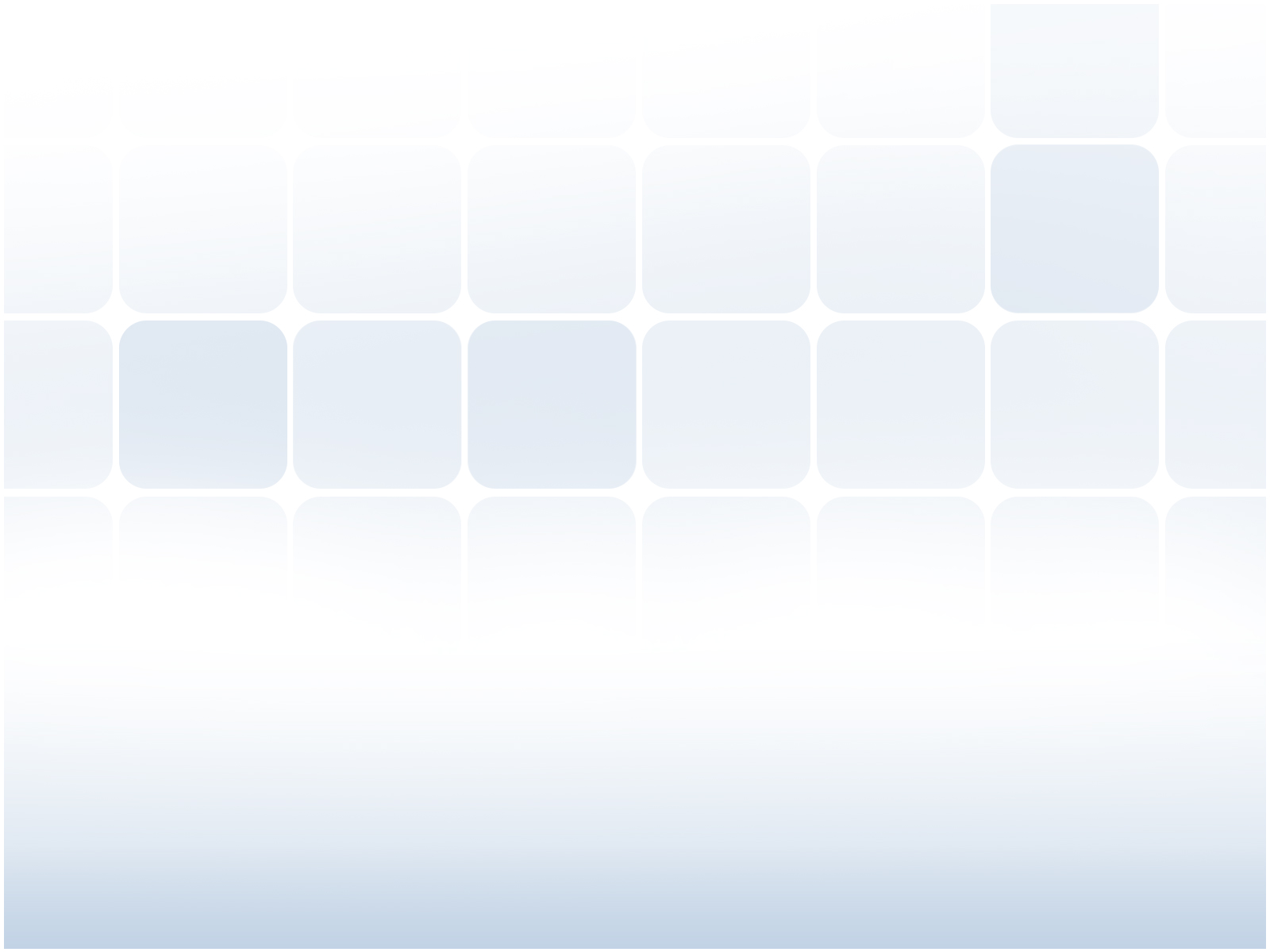 SEIKETSU
ESTANDARIZAR
EL ARTE DE MANTENER EL ESTADO DE LA LIMPIEZA.
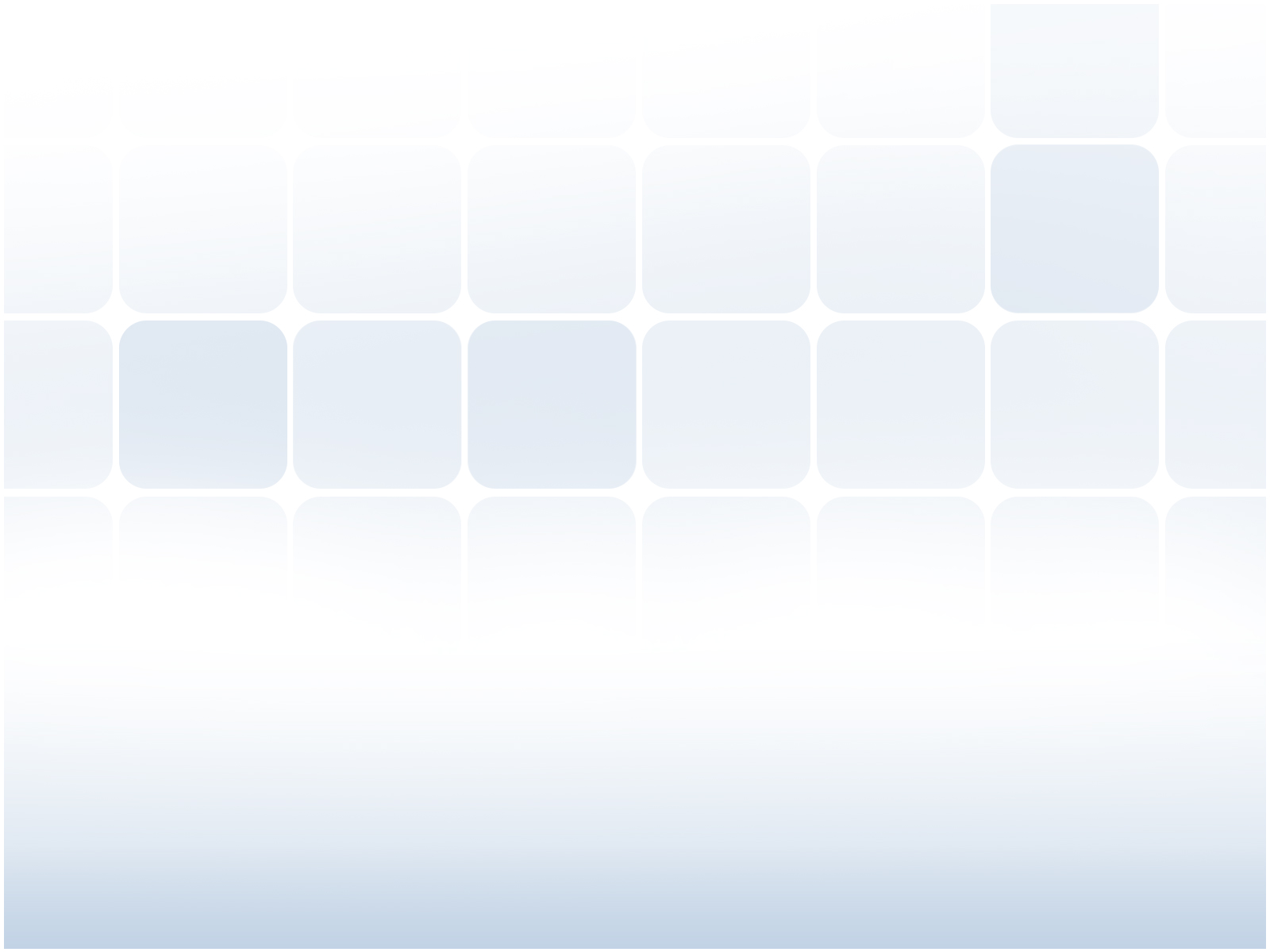 CON SEIKETSU MANTENEMOS LAS 3 PRIMERAS  S
SEIKETSU
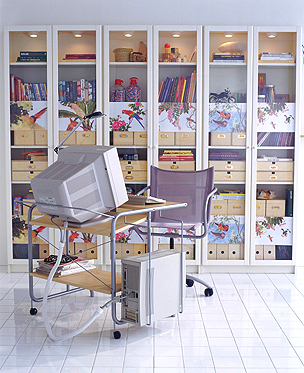 ESTANDARIZAR  es crear  condiciones para mantener  el ambiente de trabajo organizado,  ordenado y limpio.
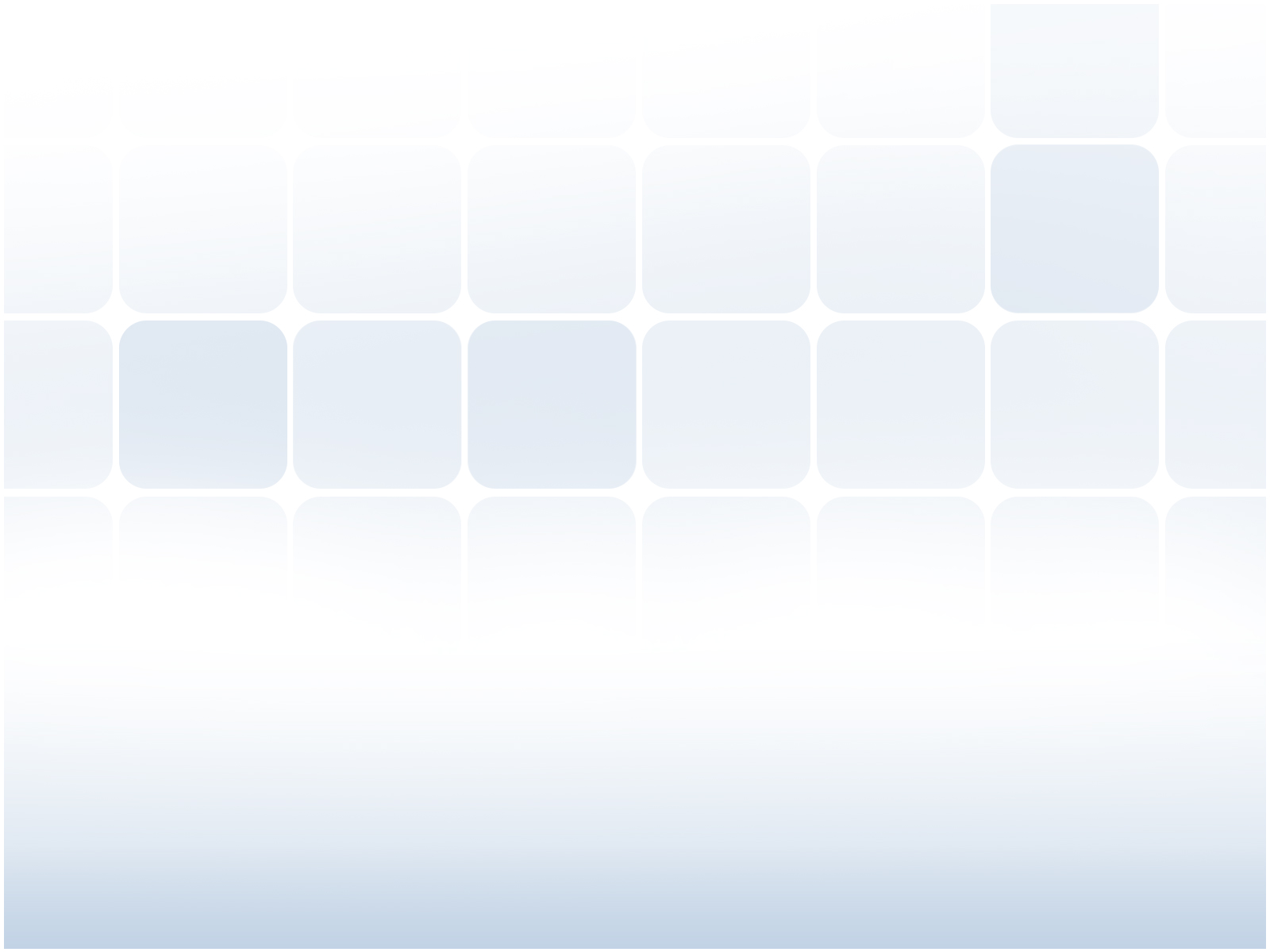 ¡MANTENER PERMANENTEMENTE UN ENTORNO PRODUCTIVO IMPECABLE!
La ambientación y la pintura son fuertes y aliados de la estandarización.
Busca crear  el “ estado de limpieza”  ¡ no basta estar limpio  es necesario parecer limpio!
La señalización es un aspecto muy importante.
Se deben usar estandarizadas y que tengan fácil visualización con letras claras y grandes.
La hoja de verificación refleje el estándar de cada área.
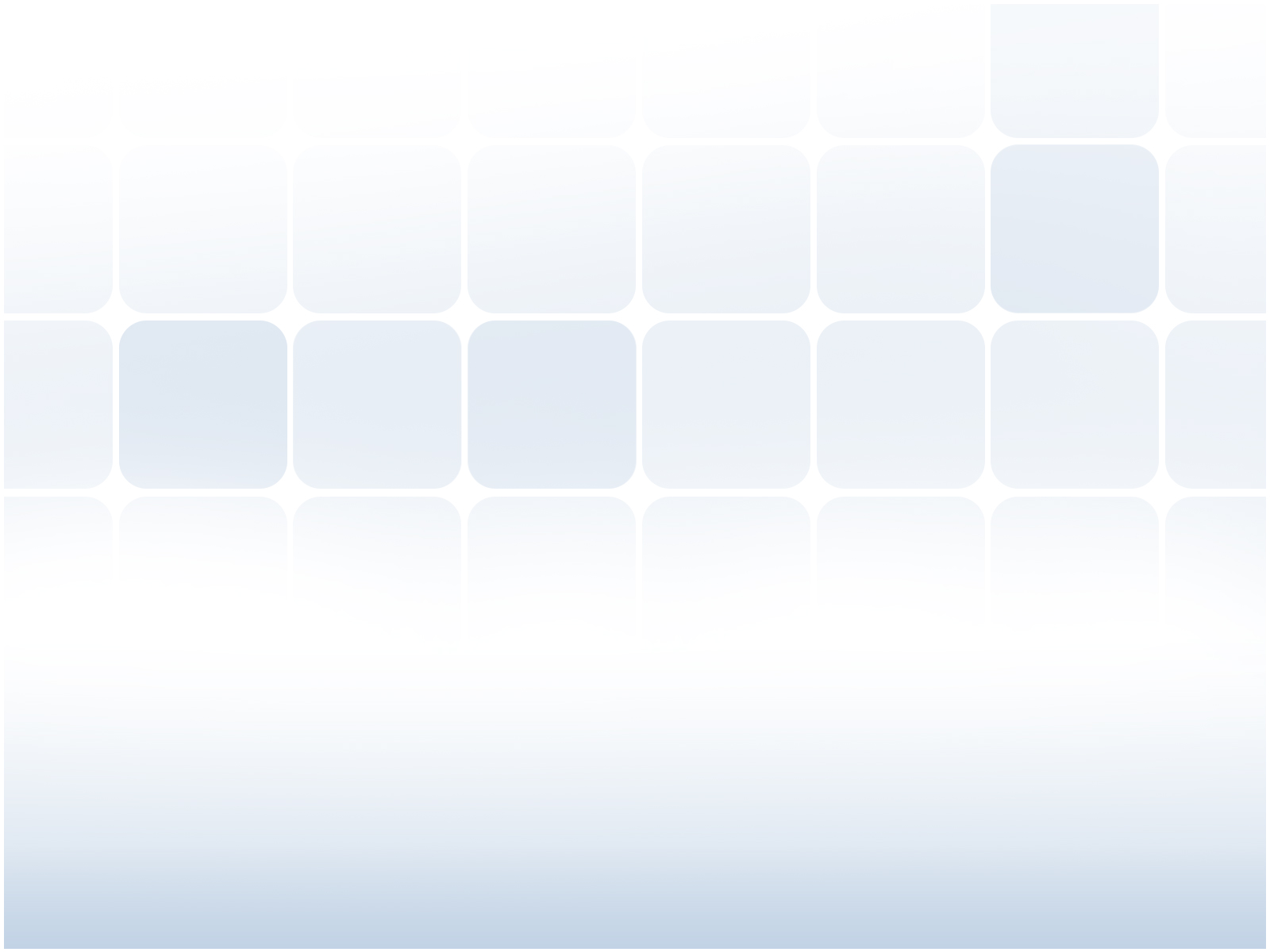 SHITSUKE
DISCIPLINA
EL ARTE DE HACER COSAS CORRECTAS NATURALMENTE.
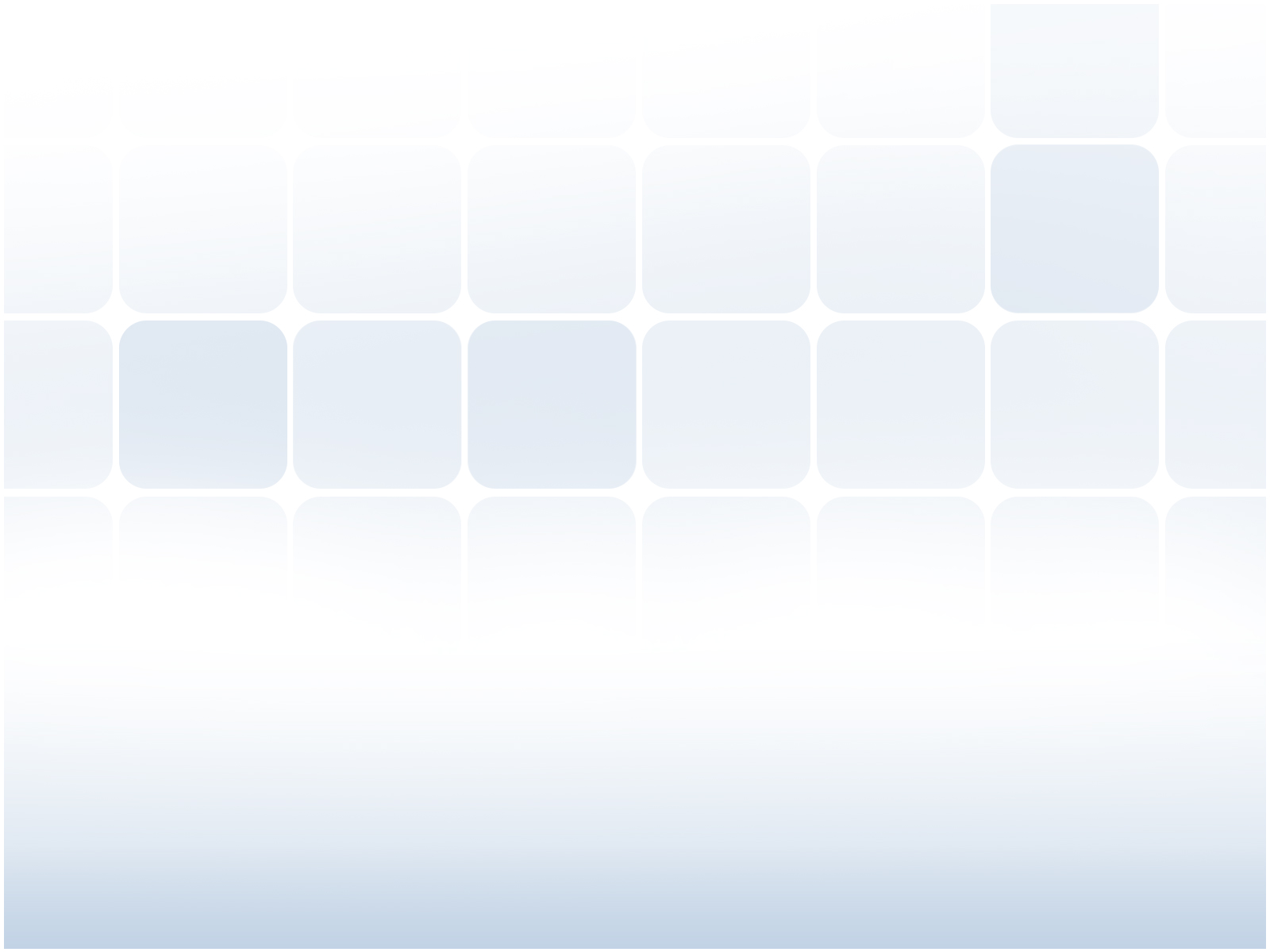 RESPETAR LAS REGLAS DEL JUEGO
SHITSUKE
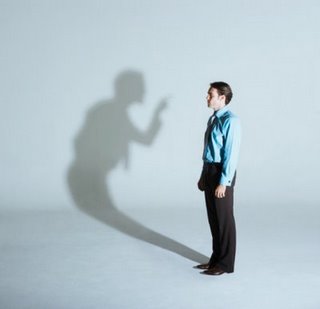 DISCIPLINA es apegarse a las reglas de la empresa. Hacer algo de forma natural, como un habito.
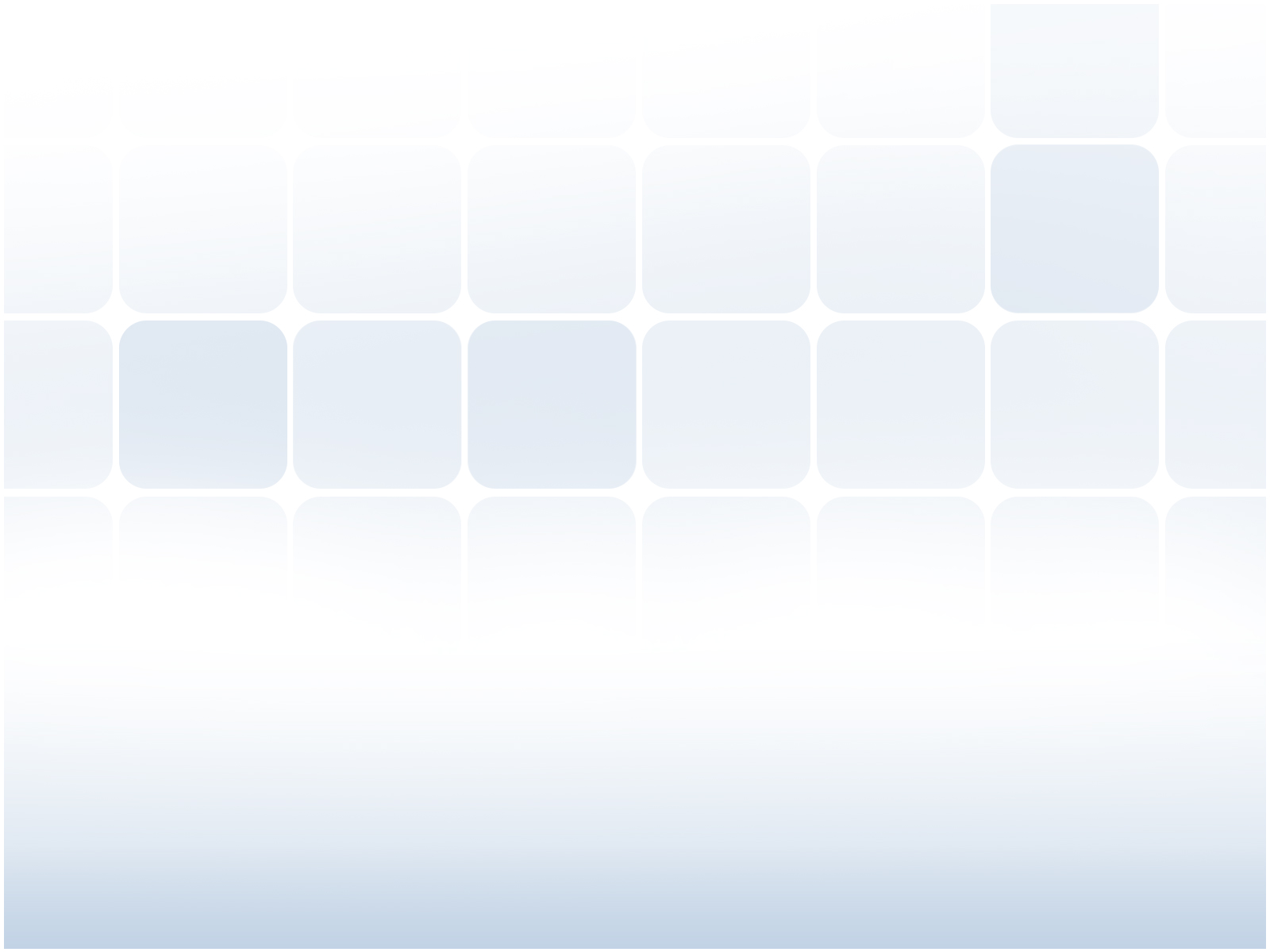 ¡HAZ SIEMPRE BIEN LO QUE DEBES HACER!
Se hacen las mediciones periódicas  utilizando la hoja de verificación  colocando los resultados en el grafico de control.